Základy finančního řízení podniku Cash flowFinanční analýza
YPE2 - Soustředění č. 2

Doc. Ing. Petr Novák, Ph.D.
Finanční analýza
= analýza finančního stavu podniku. Je to jedna z nejvýznamnějších součástí finančního řízení. Slouží k celkovému hodnocení podniku i jako východisko pro rozhodování v oblastech kapitálové struktury,  řízení oběžných aktiv a investic, cenové a dividendové politiky, atd.
Techniky používané ve finanční analýze:
procentní rozbor (jednotlivých položek účetních výkazů k agregovaným položkám),
poměrová  analýza, resp. poměrové ukazatele,
doplňující ukazatele syntetického charakteru.
Finanční analýza
Finanční analýza, je činnost, při které podnik hodnotí (identifikuje) slabé stránky, které by mohly v budoucnu působit menší či větší problémy a naopak stanoví jeho silné stránky, o které by mohl v budoucnu opírat svou činnost.

Předmětem zájmu finanční analýzy je například zjištění úrovně výkonnosti a hospodárnosti firmy, její platební schopnost hradit splatné závazky, míra zadluženosti apod.
Jakékoliv finanční rozhodování musí být podloženo finanční analýzou, na jejíchž výsledcích je založeno řízení majetkové i finanční struktury podniku, investiční a cenová politika, řízení zásob atd.
Jejím hlavním úkolem je poskytovat informace o finančním zdraví podniku.
Zdroje informací
Data pro finanční analýzu se čerpají z různých finančních i nefinančních zdrojů.

K důležitým finančním zdrojům patří účetní výkazy včetně příloh a výroční zprávy společnosti.
Informace jsou obsaženy:
ve vnitropodnikových účetních výkazech (rozvaha, výkaz zisku a ztráty, výkaz cash flow)
v předpovědích finančních analytiků a vrcholového vedení podniku
v burzovním zpravodajství
v hospodářských zprávách informačních médií
z firemní statistiky produkce, poptávky,  aj.
z oficiálních ekonomických statistik
ze zpráv vedoucích pracovníků, manažerů, auditorů
z komentářů odborného tisku, prognóz, aj.
z odhadů analytiků různých institucí.

Vypočtené ukazatele jsou vyhodnocovány různými způsoby, například:

porovnávají se zjištěné hodnoty s hodnotami stejných ukazatelů za minulá období

srovnávají se mezi podniky, případně se porovnávají se stanovenými hodnotami daného oboru

porovnávají se skutečně dosažené hodnoty ukazatelů s předpokládanými
Uživatelé finanční analýzy
Informace o finanční síle podniku potřebují znát například:

současní investoři (akcionáři, společníci firmy)
kteří se chtějí ujistit, že své peníze uložili vhodně a že podnikatelské záměry manažerů zajišťují trvání a rozvoj podniku,

obchodní partneři
např. dodavatelé si na základě znalosti finanční situace podniků vybírají nejvhodnější odběratele,

banky
při poskytnutí úvěru si finanční analýzou ověřují, zda je podnik schopen hradit úroky a splátky.

Externí a interní FA
Externí finanční analýza
je sestavována pouze na základě veřejně známých informací. 
Základními informacemi tak jsou zveřejňované účetní a finanční informace. 
Za příklad takovýchto informací lze považovat zejména údaje z finančních trhů, dále pak relevantní prognózy hospodářského vývoje a prognózy vývoje daného oboru. 
Druhou skupinou kalkulovaných údajů jsou očekávané změny, a to zejména měnových kurzů a vstupních produktů, které lze vysledovat . 
Externí analýza je dělána pro potřeby bank, investorů, strategických partnerů či významných obchodních partnerů, může být prováděna i na žádost samotné firmy, aby získala představu, jakým způsobem působí na své partnery. 
Tento typ analýzy je ale zajímavý i pro makléře či konkurenci. U externí analýzy je důležité si uvědomovat, že se pracuje s ne zcela přesnými daty a její význam by neměl být přeceňován.
Interní finanční analýza
je naopak dělána zevnitř firmy a analytikům jsou tak k dispozici veškeré účetní i jiné dokumenty, zejména pak finanční plán a veškeré statistické údaje. 
Do jejích závěrů se tak promítne prakticky celý chod firmy, včetně takových oblastí jako je např. hodnocení investičních příležitostí.
Závěry takové analýzy jsou určeny managementu firmy a jsou zapracovávány do řízení firmy.
Při finanční analýze se používají tyto přístupy:
výpočet a vyhodnocení poměrových ukazatelů 
jedná se o matematické vztahy, které poměřují nejrůznější ekonomicko-účetní informace.
srovnání vývoje v čase
vychází se z údajů účetnictví za určitá období (doporučuje se minimálně za  5 období)
Metody finanční analýzy
Elementární metody:
Analýza stavových (absolutních) ukazatelů (analýza trendů  a procentní rozbor)
Analýza rozdílových a tokových ukazatelů
Analýza poměrových ukazatelů (analýza ukazatelů likvidity, rentability, aktivity, zadluženosti, majetkové a finanční struktury, ukazatelů kapitálového trhu a analýza ukazatelů na bázi cash flow)

Vyšší metody 
Matematicko-statistické metody
Nestatistické metody
9
Postup finanční analýzy
Jakékoli finanční rozhodování musí být podloženo zhodnocením výchozí situace podniku, kterou lze popsat pomocí finanční analýzy!!
Postup:
získání dat pro analýzu (interní x externí),
horizontální a vertikální analýza účetních výkazů,
analýza poměrových ukazatelů a čistého pracovního kapitálu - zhodnocení všech složek finanční rovnováhy: zadluženosti, likvidity, rentability a aktivity
analýza soustav ukazatelů - analýza vztahů uvnitř jednotlivých skupin ukazatelů a mezi skupinami
srovnávání (v čase – trendová analýza, v prostoru – komparativní analýza),
interpretace výsledků, analýza situace (finanční pozice) a problémů podniku (stanovení diagnózy) a návrhy na opatření při dalším řízení podniku.
Postup analýzy
Agregace ukazatelů rozvahy, výsledovky a výkazu cash flow
Analýza absolutních ukazatelů 
Analýza rozdílových ukazatelů (např. ČPK)
Analýza výkazů sestavených v procentním vyjádření
Výpočet poměrových ukazatelů (ratios=koeficient)
Srovnání poměrových ukazatelů s odvětvovými průměry, se standardními nebo prahovými hodnotami, s konkurenčními podniky nebo s nejlepším podnikem v oboru
Hodnocení poměrových ukazatelů v čase
Hodnocení vzájemných vztahů mezi ukazateli (systém DuPont, pyramidová soustava ukazatelů)
Výpočet a hodnocení dalších ukazatelů (MVA, EVA)
Aplikace specifických postupů
Návrh na opatření
Postup finanční analýzy
získání dat pro analýzu (interní x externí),
horizontální a vertikální analýza účetních výkazů,
analýza poměrových ukazatelů a čistého pracovního kapitálu,
analýza soustav ukazatelů.
srovnávání (v čase – trendová analýza, v prostoru – komparativní analýza),
návrhy na opatření při dalším řízení podniku.
Horizontální analýza absolutních ukazatelů
Poměřujeme, jak se v absolutní i relativní výši změnila určitá položka účetního výkazu.
Sleduje změny jednotlivých položek v průběhu jednotlivých let.
Horizontální porovnávání = srovnání údajů v jednotlivých řádcích.
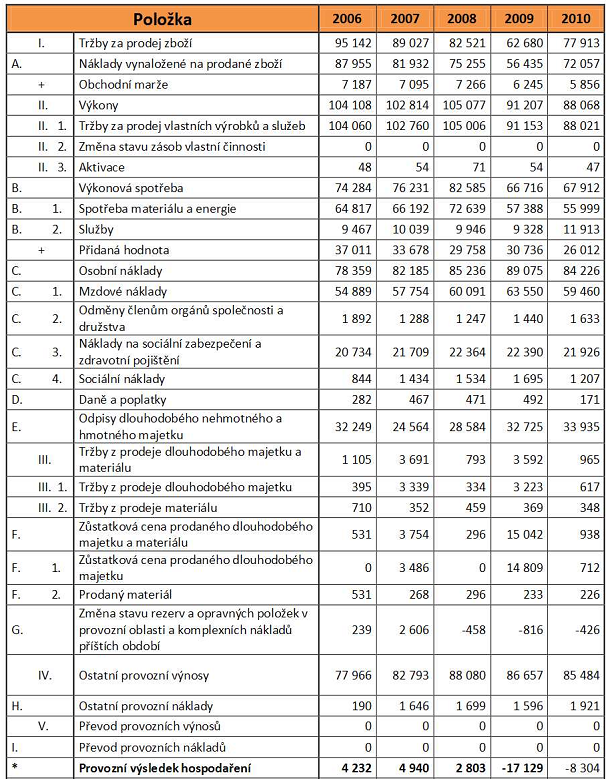 Horizontální analýza VZZ
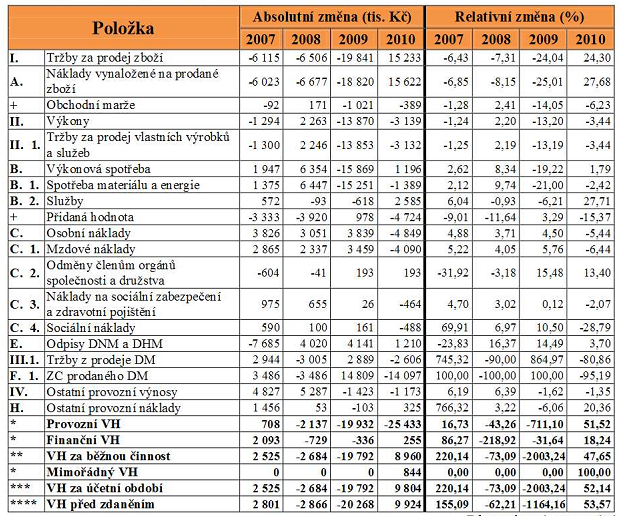 Vertikální analýza
Sleduje podíl jednotlivých rozvahových položek na bilanční sumě
Technika rozboru zpracována v jednotlivých letech od shora dolů = vertikální analýza
Příklad – vertikální analýza
Proveďte horizontální a vertikální analýzu z následujících dat za rok 2018
Horizontální analýza - řešení
Vertikální analýza - řešení
Běžné financování – řízení kapitálu
Podnik by měl mít právě tolik kapitálu, kolik potřebuje.
Podnik může být 
překapitalizován - VK>DM, VK/DM >1…dlouhodobým vlastním i cizím kapitálem je financován i OM 
podkapitalizován - DM >DZ, DM/DZ >1 – poruchy v chodu podniku, většinou při expanzi, krátkodobým kapitálem je kryt i DM.
Poměr mezi vlastním a cizím kapitálem se u různých podniků liší. (ukazatelé zadluženosti) Závisí na:
odvětví, v průmyslu převládá většinou VK, v obchodě 50:50, v peněžnictví výrazně převládá CK.
Na struktuře majetku, čím vyšší podíl DM, tím vyšší podíl VK nebo dlouhodobého CK.
Na úrokové míře bank.
Na subjektivním postoji manažerů nebo majitelů.

VK by měl krýt ta aktiva, která jsou klíčová pro činnost podniku. Ostatní mohou být kryta CK.
Běžné financování – řízení kapitálu
Čím je vyšší zadluženost, tím je vyšší riziko věřitelů.
Snaha financovat podnik kapitálem co nejméně  rizikovým a co nejlevnějším. Analýza nákladů kapitálu.
Čím je větší perspektiva zisku a jeho stability, tím vyšší podíl CK lze použít.
Sladění finančních zdrojů a aktiv, k jejichž financování jsou určeny.
Kapitál pro financování majetku by měl odpovídat stupni likvidity aktiv jednotlivých druhů majetku.
VK by měl krýt ta aktiva, která jsou klíčová pro činnost podniku – většinou stálá aktiva. Ostatní mohou být kryta CK.
Čistý pracovní kapitál
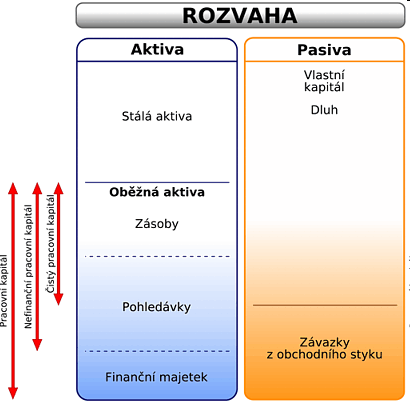 Poměrové ukazatele a komparativní analýza
Základem finanční analýzy jsou finanční poměrové ukazatele (financial ratios); ty vznikají jako podíl dvou absolutních ukazatelů.
5 hlavních skupin poměrových ukazatelů:
ukazatele likvidity
ukazatele aktivity – měří schopnost podniku využívat své zdroje
ukazatele zadluženosti – měří rozsah, v jakém je podnik financován cizím kapitálem
ukazatele rentability (výnosnosti) – ROE, ROA
ukazatele tržní hodnoty podniku - EVA
Ukazatele rentability (výnosnosti,ziskovosti)
Ukazatele měří výsledek podnikového snažení (hrubý, čistý); ukazují kombinovaný vliv likvidity, aktivity a zadluženosti na zisk podniku. Používají se tyto ukazatele:
Rentabilita tržeb (ROS) = podíl čistého zisku na 1 Kč tržeb
Rentabilita celkového kapitálu (celkových aktiv)(ROA) = měří, jaký díl čistého zisku připadá na jednotku majetku zapojeného do podnikatelské činnosti. S veškerými vstupy je však poměřován pouze výstup pro vlastníky.
Výdělečná síla podniku (hrubá produkční síla podniku) = není ovlivněna mírou zdanění zisku ani strukturou kapitálu, nejkomplexnější ukazatel, v čase je oproštěn jak od změn v kapitálové struktuře, tak i výše daní…
Čistá produkční síla podniku = Poměřuje celkový čistý výstup pro akcionáře a věřitele s celkovým kapitálem.. 
Rentabilita vlastního kapitálu (ROE) = je ukazatelem rozhodujícím, měří efektivnost s jakou podnik využívá kapitálu vlastníků. 
Rentabilita dlouhodobě investovaného kapitálu (ROCE) = měří výnosnost celkového investovaného kapitálu bez ohledu na jeho finanční strukturu. Jakoby byl financován pouze VK.
Ukazatele rentability (výnosnosti,ziskovosti)
Přiřaďte zkratkám správný význam
Ukazatele rentability (výnosnosti,ziskovosti)
Rentabilita tržeb (ROS) = čistý zisk / tržby
= Ilustruje podíl ziskové přirážky na celkových tržbách. 

Rentabilita celkového kapitálu (celkových aktiv)(ROA)
= čistý zisk / aktiva
Čistá produkční síla podniku = EAT/ A, nebo (EAT + úroky (1-t)) / A
Výdělečná síla podniku = EBIT / aktiva
	
Rentabilita vlastního kapitálu (ROE)
= EAT / vlastní kapitál
	
Rentabilita dlouhodobě investovaného kapitálu (ROCE)
= EBIT / úplatný kapitál 
	- vychází z pohledu investora, uvažuje pouze zpoplatněný kapitál (vl. kapitál + dlouhodobé závazky + krátkodobé cizí zdroje nesoucí úrok). Názorně ukazuje, jak velký provozní VH generuje z jedné koruny investované akcionáři a věřiteli.
Ukazatele rentability (výnosnosti,ziskovosti)
Rentabilita tržeb (ROS – Return on sales)=čistý zisk/tržby
Jde o ukazatel ziskové marže. Ukazatel měří podíl čistého zisku připadajících na 1 Kč tržeb. Z porovnání jeho hodnoty s odvětvovým průměrem lze usuzovat na úroveň cen dosahovaných podnikem a výši výrobkových nákladů.
Hodnota ukazatele se může v jednotlivých odvětvích velmi výrazně lišit. 
Firma ALTAIR dosáhla těchto hodnot ukazatele:
2009: 								2010:
Ukazatele výkonnosti (rentability, ziskovosti)
Rentabilita celkových aktiv (ROA – Return on assets)=čistý zisk/aktiva
Měří čistou výnosnost celkových aktiv podniku. Používá se v tzv. DU PONTOVĚ vzorci
Čistá produkční síla podniku = (ČZ + úroky (1-t)) / aktiva
- Poměřuje celkový čistý výstup pro akcionáře a věřitele s celkovým kapitálem
Výdělečná síla podniku = EBIT / aktiva
	- není ovlivněna mírou zdanění zisku ani strukturou kapitálu, nejkomplexnější ukazatel, v čase je oproštěn jak od změn v kapitálové struktuře, tak i výše daní
Firma ALTAIR dosáhla těchto hodnot ukazatele:
2009: 								2010:
Ukazatele výkonnosti (rentability, ziskovosti)
Rentabilita vlastního kapitálu (ROE – Return on equity)=čistý zisk/vlastní kapitál
Je ukazatelem rozhodujícím, neboť měří efektivnost, s níž podnik využívá kapitál vlastníků. Udává kolik Kč čistého zisku připadá na 1Kč investovanou do podniku jeho vlastníky.

Firma ALTAIR dosáhla těchto hodnot ukazatele:
2009: 					2010:
Hospodářský výsledek versus rentabilita
Podnik A (s celkovým majetkem ve výši 50 mil. Kč) dosáhl za rok 2008 celkových tržeb 100 mil. Kč. Celkové náklady na dosažení těchto tržeb byly 95 mil. Kč.
Podnik B (s celkovým majetkem ve výši 10 mil. Kč) dosáhl za rok 2008 celkových tržeb 10 mil. Kč. Celkové náklady na dosažení těchto tržeb byly 8 mil. Kč.
Podnik C (s celkovým majetkem ve výši 30 mil. Kč) dosáhl za rok 2008 celkových tržeb 10 mil. Kč. Celkové náklady na dosažení těchto tržeb byly 7 mil. Kč.
Který podnik dosáhl lepšího hospodářského výsledku?
Který podnik měl vyšší rentabilitu aktiv?
Který podnik měl vyšší rentabilitu tržeb?
Podle kterého kritéria bychom měli podnik hodnotit?
Na základě údajů v rozvaze zjistěte rentabilitu celkových aktiv a rentabilitu vlastního kapitálu.
Ukazatel					rok 2008			
1. Rentabilita celkových aktiv		
2. Rentabilita vlastního kapitálu		
								rok 2009
Rentabilita celkových aktiv		
Rentabilita vlastního kapitálu
Ukazatele likvidity
Ukazatele likvidity měří schopnost firmy uspokojit (vyrovnat) své splatné závazky. 
Mají odpovědět na otázku, zda firma bude schopna vyrovnat své dluhy, když nastane doba jejich splatnosti. Ukazatelé likvidity poměřují to, čím je možno platit (čitatel) tím, co je nutno zaplatit (jmenovatel).
Ukazatelé likvidity mají různou úroveň v závislosti na rychlosti přeměny různých druhů oběžného majetku na peněžní prostředky


Běžná likvidita

Rychlá (pohotová) likvidita 

Okamžitá likvidita (peněžní (cash) likvidita, hotovostní poměr) 

Čistý pracovní kapitál
Ukazatele likvidity
Běžná likvidita= Oběžná aktiva/krátkodobé závazky
(III. stupně)
Tento ukazatel měří platební schopnost podniku z hlediska kratšího období (obvykle se počítá měsíčně).
V čitateli se uvádějí veškerá oběžná aktiva, ve jmenovateli všechny peněžní závazky splatné do 1 roku.
Ve světě se za jeho přijatelnou hodnotu považuje 1,5 -2,5
Ukazatel je „citlivý" na strukturu zásob a jejich reálné oceňování vzhledem k jejich prodejnosti a na strukturu pohledávek vzhledem k jejich neplacení ve lhůtě či nedobytnosti. 

Podnik ALTAIR, s.r.o. dosáhl těchto hodnot ukazatele:
Ukazatele likvidity
Pohotová likvidita = (OA-zásoby)/krátkodobé závazky
(II. stupně)
Tento ukazatel měří platební schopnost podniku po odečtení zásob z oběžných aktiv. Lépe proto vystihuje okamžitou platební schopnost. Zásoby jsou totiž obvykle méně likvidní než ostatní oběžná aktiva a jejich případný prodej je obvykle ztrátový a ohrozí-li budoucí výrobu, může vést až k bankrotu firmy. 
Krátkodobé pohledávky musí být očištěné od těžko vymahatelných a pochybných pohledávek, protože by neoprávněně zlepšovaly hodnotu ukazatele.

Doporučované hodnoty jsou 1-1,5

Firma ALTAIR dosáhla těchto hodnot ukazatele:
Ukazatele likvidity
Okamžitá likvidita = KFM/krátkodobé závazky
(I. stupně)
Ukazatel měří okamžitou likviditu podniku, tj. podíl volných peněžních prostředků vůči krátkodobým závazkům (hotovosti +obchodovatelné CP).
Doporučená hodnota je 0,2 - 0,5.

Pojmy související s likviditou:
Solventnost: schopnost podniku hradit včas, v požadované výši všechny splatné závazky
Likvidita: schopnost podniku přeměnit svá aktiva na peněžní prostředky a těmi krýt v čas, v požadované podobně všechny splatné závazky
Likvidnost: vyjadřuje míru obtížnosti transformace majetku do hotovostní formy
Na základě údajů z rozvahy vyhodnoťte likviditu podniku.
Řešení
Ukazatel:			rok 2008			rok 2009

Likvidita 3. stupně	
Likvidita 2. stupně	
Likvidita 1. stupně
Závěr:
Formy řešení nedostatku hotovosti
Zvýšením příjmů v daném plánovaném období:
desinvesticemi oběžných prostředků
desinvesticemi dlouhodobého hmotného majetku

Snížením výdajů:
redukcí obnovovacích investic
redukcí racionalizačních investic
redukcí strukturálních a rozvojových investic
redukcí finančních investic
snížením nákladů
leasingem, jako alternativní formou financování investic
39
Řízení krátkodobých přebytků likvidity
Peníze, které přebývají a nevyužívají se, přinášejí ztráty ušlých příležitostí. 

investovat peněžní přebytky do majetkových cenných papírů (akcie, podílové listy apod.);
investovat peněžní prostředky do dlužných cenných papírů (obligace, směnky, pokl.  poukázky, aj.) 
investovat (vložit přebytky na termínovaný vklad);
ostatní využití, např. k podpoře prodejů, k dřívějším úhradám za nižší cenu atd.;
splátky úvěrů.
40
Řízení pracovního kapitálu
Řízení pracovního kapitálu
čistý pracovní kapitál = OA – kr. pasiva nebo
ČPK = dlouhodobý kapitál – SA
Zjednodušeně si lze ČPK představit jako přebytek oběžného majetku nad krátkodobým cizím kapitálem (rozdíl oběžných aktiv a krátkodobých závazků)

	Nebo-li: ČPK představuje tu část OM, která je financována z dlouhodobých zdrojů

Důležitá je jeho struktura:
Zásob
Pohledávek
Finančního majetku
Krátkodobých závazku atd.
	
	Žádoucí je, aby ČPK v podniku byl v likvidní formě, tzn. především ve formě volných peněžních prostředků.
Ukázka
Úkol: Vypočtěte pracovní kapitál z rozvahy
Řešení:
Čistý pracovní kapitál =
Př.1:Na základě vstupních dat proveďte analýzu ČPK
Určení výše OM
V souvislosti s pracovním kapitálem vypočítáváme také ukazatele likvidity a aktivity
S ČPK dále souvisí tzv. obratový cyklus peněz
Obratový cyklus peněz (OCP) – doba mezi platbou za nakoupený materiál, služby a přijetím inkasa z prodeje výrobků (ukazatelé likvidity)

OCP = DOZ + DI – DOP
Potřeba ČPK = OCP * denní výdaje
Ukazatele aktivity
Ukazatele aktivity měří, jak efektivně podnik hospodaří se svými aktivy: má-li jich více, než je účelné, vznikají mu zbytečné náklady a tím nízký zisk, má-li jich málo, přichází o tržby, které mohl získat. Ukazatele se počítají pro jednotlivé skupiny aktiv: zásoby, pohledávky,  fixní aktiva a pro celková aktiva.

Obrat celkových aktiv
Obrat stálých aktiv 
Doba obratu zásob 
Obrat zásob 
Doba obratu pohledávek (průměrná doba inkasa) 
Obrat pohledávek 
Doba odkladu plateb
Obratový cyklus peněz
Ukazatele využití aktiv(ukazatele aktivity)
obrat aktiv = tržby / celková aktiva
celkové využití majetku. Čím je jeho hodnota vyšší, tím podnik efektivněji hospodaří. Minimální hodnota 1. Celková aktiva by se tedy měla obrátit do jednoho roku. Hodnotu ukazatele ovlivňuje také odvětví.

Doba obratu aktiv = Aktiva/Tržby * 360 nebo
			= Aktiva / (Tržby/360)
nízká hodnota jeho srovnání s meziodvětvovým průměrem obvykle svědčí o nedostatečném využíváním výrobní kapacity. Doba odpisování – možno počítat v současných cenách

Firma ALTAIR dosáhla těchto hodnot ukazatelů:
obratu aktiv:
DOA:
Ukazatele využití aktiv(ukazatele aktivity)
Obrat stálých aktiv = tržby/ stálá aktiva v zůstatkových cenách
Tento ukazatel měří, jak efektivně podnik využívá budov, strojů. Udává kolikrát se stálá aktiva obrátí za rok. Je důležitý při úvahách o nových investicích. Jeho nízká hodnota ve srovnání s odvětvovými průměry zpravidla svědčí o nízkém využívání výrobní kapacity.
Pozor na leasing!
Doporučená hodnota: 5
Firma ALTAIR dosáhla těchto hodnot ukazatele:

Doba obratu stálých aktiv = SA / (tržby/360)
Ukazatele využití aktiv(ukazatele aktivity)
obrat zásob = Tržby/zásoby   (nebo taky T/prům.zásoba)
Ukazatel udává počet obrátek zásob za sledované období (obvykle za rok). Udává, jaká doba je nutná k tomu, aby peněžní fondy přešly přes výrobní a zbožní formy znovu do formy peněžní. Zájem je na zvyšování počtu obrátek, což obvykle vede ke zvyšování zisku.

Firma ALTAIR dosáhla těchto hodnot ukazatele:
Ukazatele využití aktiv(ukazatele aktivity)
Dělíme li 360 počtem obrátek, dostaneme dobu obratu zásob ve dnech (hodně se používá u nás).
doba obratu zásob = 360/počet obrátek  - ve dnech
nebo Doba obratu zásob = průměrné zásoby / (tržby/360)
Modifikace – prům.zás./(náklady/360) – pro hodnocení jednotlivých druhů zásob a jejich aktivity

Firma ALTAIR dosáhla těchto hodnot ukazatele:
Ukazatele využití aktiv(ukazatele aktivity)
Doba obratu pohledávek (doba inkasa)
Doba obratu pohledávek = krátkodobé pohledávky/denní tržby
Ukazuje průměrnou dobu obratu pohledávek, tj. dobu, po kterou podnik v průměru čekat, než obdrží platby za prodané výrobky a zboží. Hodnota se srovnává s dobou splatnosti faktur a odvětvovým průměrem. Zájem je na co nejkratší době inkasa. Jako standardní se považuje 48 dní.
Analogicky lze kvantifikovat i ukazatel obrat pohledávek = T/pohledávky, který vyjadřuje počet obrátek pohledávek v roce
Ukazatele využití aktiv(ukazatele aktivity)
Doba odkladu plateb = krátkodobé závazky / (tržby/360)
– průměrná doba splatnosti krátkodobých závazků. Z hlediska operativního financování je vhodné, aby dosahoval alespoň doby inkasa pohledávek. V opačném případě podnik úvěruje své odběratele. Ideální je rovnováha.
Ukazatele aktivity
Shrnutí

Obrat celkových aktiv = tržby / celková aktiva
Obrat stálých aktiv = tržby / stálá aktiva v zůstatkových cenách

Doba obratu zásob = průměrné zásoby / (tržby/360)
Obrat zásob = 360 / doba obratu zásob

Doba obratu pohledávek (Průměrná doba inkasa) 
= průměrné pohledávky / (tržby/360)
Obrat pohledávek = 360 / doba obratu pohledávek

Doba odkladu plateb = krátkodobé závazky / (tržby/360)
OCP
OCP = DOZ + DI – DOP
doba mezi platbou za nakoupený materiál atd. a přijetím inkasa z prodeje výrobků (jak dlouho trvá přeměna peněz přes jednotlivé složky oběžného majetku až zpět k inkasovaným penězům)
DOZ-doba obratu zásob
DOZ = prům.zásoba/denní tržby
DI – doba inkasa
DI = pohledávky/denní tržby
DOP – doba odkladu plateb
DOP = dluhy dodavatelům/denní tržby
Čím je obratový cyklus kratší, tím podnik potřebuje méně ČPK
Cílem podniku je mít k dispozici pouze tolik ČPK kolik nezbytně potřebuje
Vyšší množství ČPK podniku sice zajišťuje poměrně větší stabilitu a jistotu, nicméně se tím podnik připravuje o možný výnos (snižuje si tak rentabilitu)
Př.1 - pokračování:Na základě vstupních dat proveďte analýzu ČPK včetně propočtu jeho potřebné výše
Př. 2: Na základě vstupních dat proveďte propočet čistého pracovního kapitálu včetně propočtu OCP. V ročním plánu podniku jsou naplánovány tyto položky:
Ukazatele zadluženosti
Ukazatele zadluženosti měří rozsah, v jakém podnik využívá k financování dluh. 
Ukazatele zde slouží jako indikátory výše rizika, jež firma podstupuje při dané struktuře vlastních a cizích zdrojů. 
Zadluženost měříme dvěma způsoby:
Vycházíme z rozvahy a počítáme rozsah, ve kterém dluhy financují aktiva
Vycházíme z výsledovky a počítáme krytí nákladů na cizí kapitál(úroků a dalších poplatků) ziskem před úroky a zdaněním (EBIT)
Vycházíme z rozvahy: 
Zadluženost 
Zadluženost VK 
Překapitalizace a Podkapitalizace

Vycházíme z výsledovky: 
úrokové krytí
Ukazatele zadluženosti
měří rozsah, v jakém podnik užívá k financování dluh.
Vycházíme z rozvahy: 
zadluženost = cizí kapitál / celková aktiva  <0,5 (někdy až 0,8)
Míra samostatnosti = VK / K  		     > 0,3
	(ukazatel samofinancování – equity ratio)
Zadluženost VK = cizí kapitál / vlastní kapitál    <1 (<1,2)
(debt equity ratio) – udává, kolik cizích zdrojů připadá na jednotku vlastního kapitálu. S rostoucím ukazatelem klesá možnost získání dalších cizích zdrojů např. úvěrů.
Ukazatel finanční páky = celková aktiva/VK
- Použitím cizích zdrojů ve struktuře kapitálu tedy dochází i ke zvyšování ROE. Pokud je ukazatel finanční páky roven 2 je v podniku 50% zadluženost tj. doporučená hodnota, pokud je hodnota v rozmezí < 1 ; 2 > ve společnosti je více vlastního kapitálu, pokud je hodnota vyšší než 2 je ve společnosti více cizího kapitálu.
Míra finanční samostatnosti = (VK+DCK)/SA -doporučená hodnota <1; 1,2 > - pokud je ukazatel >1, bude ve společnosti kladný ČPK
Vycházíme z výsledovky: 
úrokové krytí = EBIT / placené úroky
Ukazatele zadluženosti
Celková zadluženost = Celkové cizí zdroje/Aktiva
Celkové cizí zdroje zahrnují jak dlouhodobé, tak krátkodobé dluhy. Věřitelé dávají přednost nižšímu zadlužení, neboť pro ně představuje nižší riziko, vlastníci podniku naopak chtějí využít finanční páky. Za předlužený podnik, lze považovat takový, jehož dluhy jsou větší než hodnota jeho majetku.
doporučovaná hodnota mezi 30 – 60 %
s rostoucí zadlužeností roste většinou také úroková míra úplatných cizích zdrojů!

Firma ALTAIR dosáhla těchto hodnot ukazatele:
Ukazatele zadluženosti
Míra zadluženosti (Zadluženost VK) = Cizí zdroje/VK
Významný pro banky, a to především jeho časový vývoj. Ukazatel signalizuje, do jaké míry by mohly být ohroženy nároky věřitelů.

Firma ALTAIR dosáhla těchto hodnot ukazatele:
Ukazatele zadluženosti
úrokové krytí = EBIT/placené úroky 
Ukazatel je považován za jeden z ukazatelů finanční stability, tj. odolnosti podniku proti zhroucení financí podniku v důsledku úbytku cizích zdrojů.
Ukazuje schopnost podniku splácet úroky.
Prahovou hodnotou je číslo 1 (zisk stačí pouze na pokrytí úroků, na stát a vlastníka se již nedostává), cílová hodnota by měla být podstatně vyšší - >5
Firma ALTAIR dosáhla těchto hodnot ukazatele:
Příklady
Př. 3) Pokuste se z vertikálních analýz rozvah společnosti usoudit, která z nich patří: a) velké stavební společnosti   b) velkoobchodu    c)začínající vývojová firma
Př. 4 V tabulkách jsou uvedeny (v mil. Kč) některé položky rozvahy a výkazu zisků a ztrát podniku, zhodnoťte situaci podniku pomocí poměrových ukazatelů. (běžná likvidita, rychlá likvidita, zadluženost, úrokové krytí,obrat aktiv, doba inkasa, obrat zásob, ROA, ROE).
Řešení
Řešení
Př. 5: Doplňte dále uvedenou rozvahu a výsledovku, máte – li k dispozici následující údaje: rok 360 dní, celková zadluženost 0,5, celková (běžná) likvidita 2, rychlá likvidita 1, průměrná doba inkasa pohledávek 30 dní, Úrokové krytí 6, rentabilita vlastního kapitálu 0,26
Posuďte pravdivost tvrzení
Ukazatele běžné likvidity má vždy větší hodnotu než ukazatel rychlé likvidity.

Podnik, který dosahuje kladného zisku má vždy dobrou likviditu.

Zvýšením oběžných aktiv se zvýší i čistý pracovní kapitál podniku.

Vyšší stupeň rychlé likvidity zvyšuje jak finanční stabilitu podniku, tak jeho výnosnost.
Ukazatele kapitálového trhu
Ukazatele tržní hodnoty kombinují jako jediná skupina ukazatelů účetní údaje podniku (současnost) s očekáváním investorů (budoucnost). Názor investorů na budoucnost podniku odráží tržní cena podniku. Tyto ukazatele vyjadřují, jak je trhem (burzou, investory) hodnocena minulá činnost podniku a jeho budoucí výhled. Jsou výsledkem úrovně všech výše uvedených oblastí – likvidity podniku, využití aktiv, využití dluhů a výnosnosti podniku.
Čistý zisk na akcii (EPS)
= čistý zisk / počet vydaných kmenových akcií
	- Ukazatel hodnotí zisk připadající na jednu akcii – základní ukazatel pro vlastníka
Poměr tržní ceny k zisku na akcii  (P/E ratio)
= tržní cena akcie / EPS (čistý zisk na akcii)
	- Je nedílnou součástí burzovních zpráv a promítá se v něm budoucí očekávání investorů ohledně tempa růstu, míry zisku a podílu dividend

Dividenda na akcii (DPS) = dividenda / počet vydaných kmenových akcií
Dividendový výnos = DPS / tržní cena akcie
Výplatní poměr = DPS / EPS = dividenda / čistý zisk
Př. 6. Proveďte analýzu ukazatelů kapitálového trhu
Údaje z účetní závěrky:
Výnosy			25 000 000Kč
Náklady			21 500 000Kč
Daň z příjmů		    	     910 000Kč
Čistý zisk			  2 590 000Kč
Z burzovních údajů:
Základní kapitál	 	50 000 000Kč
ZK je tvořen kmenovými akciemi v nominální hodnotě  25 000 Kč
Tržní cena akcie		       22 000Kč
Z čistého zisku se společnost rozhodla vyplatit na dividendách 1 800 000Kč.
Řešení
Př. 7: Máte k dispozici následující údaje o podniku:
Stálá aktiva 480
Zásoby 200
Pohledávky 150
Peníze 150
Vlastní kapitál (včetně zisku) 400
Krátkodobé úvěry 180
Dlouhodobé úvěry 400
Tržby 2000
Zisk před zdaněním 300
Nákladové úroky 100
Čistý zisk 180
	Vypočítejte obrat aktiv, dobu inkasa pohledávek, rentabilitu vlastního kapitálu, celkovou a rychlou likviditu míru zadluženosti a EBIT a veškeré výsledky okomentujte
Řešení:
Př. 8: Máme k dispozici zjednodušenou rozvahu a výsledovku středně velkého strojírenského podniku ABC.
	Úkol: Na základě finanční analýzy zhodnoťte finanční zdraví podniku.
Další ukazatele
ü   Přidaná hodnota/tržby
ü    Provozní cash flow/tržby
ü    Přidaná hodnota/počet zaměstnanců
ü    Tržby/ počet zaměstnanců
ü    Výnosy/přidaná hodnota
ü    Mzdové náklady/počet zaměstnanců
ü    Výsledek hospodaření před zdaněním/mzdové náklady
ü    Osobní náklady/tržby
ü    Nákladové úroky/tržby
ü    Náklady/výnosy      aj.
78
Systém ukazatelů Du Pont
Snaží se pozstihnout vzájemné vazby mezi poměrovými ukazateli.
Je založen na základní rovnici:
ROA= EAT/T * T/A = EAT/A
ROE= ROA * A/VK
ROE= EAT/T * T/A * A/VK
(rentabilita VK = rentabilita tržeb * obrat celkových aktiv * finanční páka
Pomocí těchto ukazatelů (páky) mohou manažeři ovlivňovat výnosnost vlastního kapitálu.
Ukázka:
Souhrnné ukazatele
Z - skóre (Altmanův model)
Z-skóre = 1,2 . X1 + 1,4 . X2 + 3,3 . X3 + 0,6 . X4 + 1,0 . X5
Z-skóre = 1,2 . X1 + 1,4 . X2 + 3,3 . X3 + 0,6 . X4 + 1,0 . X5-1,0 . X6 
Z-skóre = 0,717 . x1 + 0,847 . x2 + 3,107 . x3 + 0,42 . x4 + 0,998 . x5
kde: 	X1 = Pracovní kapitál/Aktiva
		X2 = EAT/Aktiva
		X3 = EBT/Aktiva
		X4 = Tržní hodnota vlastního kapitálu/Cizí zdroje
		X5 = Tržby/Aktiva
		X6 = závazky po lhůtě splatnosti / výnosy
Z-skóre vyšší než 2,99 – zdravý podnik
Z-skóre mezi 1,81 až 2,99 – šedá zóna
 Z-skóre menší než 1,81 – podnik má problémy
82
[Speaker Notes: Altmanův model
Altmanův model v podmínkách ČR
Altmanův model pro spol. s r.o.]
Index IN 05
IN05 = 0,13*A/CZ + 0,04*EBIT/ú + 3,97*EBIT/A + 0,21*Výn/A + 0,015*OA/(KZ + KBÚ) 

Index IN05 je vytvořen pomocí diskriminační analýzy tak, aby akcentoval pohled vlastníka. 
Dosahuje-li index IN05 vyšší hodnoty jak 1,6, daná firma má kladnou hodnotu ekonomického zisku a vykazuje dobrou finanční situaci
Pohybuje-li se hodnota indexu IN pod 0,9, pak firma dosahuje záporné hodnoty ekonomického zisku a je ohrožena finančním bankrotem
Šedá zóna je v rozmezí 0,9 – 1,6 a firma vykazuje neurčité výsledky.
Spider analýza
Je v podstatě paralelní ukazatelovou soustavou dovedenou do grafické podoby pomocí grafu (pavučinového grafu, grafu tvaru pavouka – angl. pavouk spider). Soustava obsahuje čtyři skupiny ukazatelů(v grafické podobě  čtyři kvadranty),z nichž první obsahuje ukazatele rentability, druhá likvidity, třetí struktury finančních zdrojů a čtvrtá strukturu majetku.
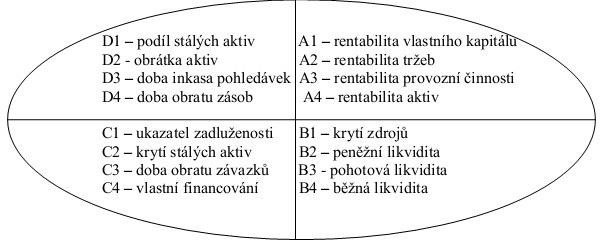 Spider analýza
Může odpovědět na otázky např.:
Daří se sledované společnosti opravdu tak dobře, jak se uvádí v denním tisku a ve výroční zprávě? 
Není společnost příliš zadlužena? 
Obstojí společnost v konkurenci dalších domácích či zahraničních firem ze stejného odvětví průmyslu? 
Jakou výkonnost má zvolené odvětví v porovnání s jinými státy středoevropského regionu, nebo vyspělými ekonomikami? 
Zlepšuje se za posledních 10 let finanční zdraví společnosti a odvětví nebo ne?
Spider analýza
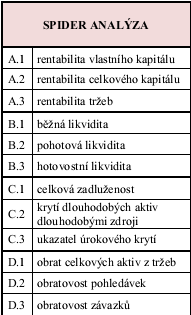 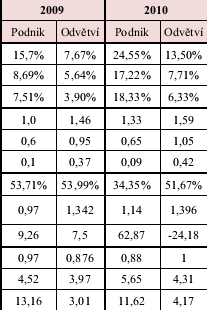 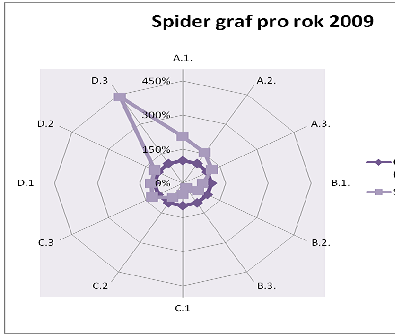 Ukazatele přidané hodnoty MVA, EVA
MVA – tržní přidaná hodnota je ukazatelem, kterým můžeme změřit výkonnost firmy.
MVA = tržní hodnota akcií – vlastní kapitál vložený akcionáři = (počet splacených akcií * tržní cena akcie) – vlastní kapitál společných akcionářů.
EVA – ekonomická přidaná hodnota (Economic Value Added)
je finanční ukazatel, který lze definovat jako rozdíl mezi čistým provozním ziskem s kapitálovými náklady. Tento ukazatel se stal velmi populární díky faktu, že bere v potaz i náklady na vlastní kapitál. Ukazatel EVA slouží především k posouzení hodnoty majetku vlastníků, takzvané shareholder value. Je vhodné upozornit, že do nákladů na kapitál se započítávají oportunitní náklady.
EVA (Economic Value Added - ekonomická přidaná hodnota)
EVA měří, jak společnost za dané období přispěla svými aktivitami ke zvýšení či snížení hodnoty pro své akcionáře.

Pro orientační výpočet EVA lze použít vztahy:
EVA = EBIT (1-t) – WACC * C
	 WACC – vážené průměrné náklady na kapitál

EVA = ČZ  –  re * VK = (ROE – re) * VK
	re – náklady na vlastní kapitál
88
Slabé stránky finanční analýzy
K problematickým otázkám finanční analýzy patří především:

srovnávání dosažených hodnot ukazatelů s hodnotami doporučenými 
vliv sezónních faktorů
rozdílné účetní praktiky
vypovídací schopnost účetních výkazů.

	Věrný obraz znesnadňují:
orientace na historické účetnictví
vliv inflace
89